Special Award Judges Orientation
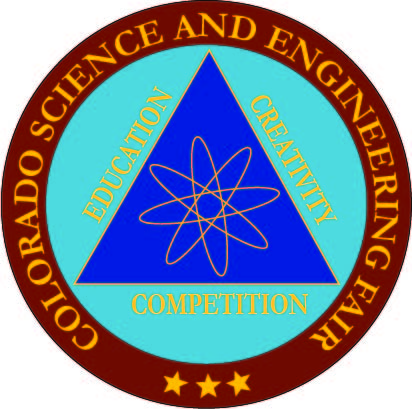 Judging Time Frame
Project Abstracts Available – March 11th
https://csef.natsci.colostate.edu/csef-2024/


Project Digital Materials Available – March 27th
https://symposium.foragerone.com/2024-csef/registration


Student Interviews – April 11th
Lory Student Center at Colorado State University – Fort Collins
April 11, 2024
Parking for folks without a CSU parking permit will be at Timberline Church and a shuttle bus will bring everyone to and from campus. The shuttle will run from 7 a.m. to 6 p.m. 


Special Award Judges will be given a specific check-in time for their organization between 12:30 p.m. and 2 p.m. in order to spread out the interviews that the students receive from special and grand award judges.


Special Award Judges will be able to enter the exhibit hall beginning at 1:30 p.m. – this gives grand awards judges 45 minutes to get their interview rotations started before special award judges come in.


Special Award Judges have from 1:30 – 5:00 p.m. to interview all of the students they wish to consider for the awards they are giving out.


SAO Judging Forms are due to the coordinators by 5:30 p.m. in order to be included in the press release posted after the award ceremony on Friday.
SAO Judge Check-In/Out Instructions
The check-in table will be at the South end of the 3rd floor of the Lory Student Center just outside of the Longs Peak (302) Room. A map of the LSC can be found online here: https://lsc.colostate.edu/building/maps/

Each organization will be assigned a meeting room along that hallway (Rooms 302 – 312) for their group to do their deliberations in. Make sure all judges meet there before heading in to the exhibit hall.

The first SAO judge to check in for the group will receive the judging form that outline the awards you are going to select projects for and record the winners on. DO NOT LOSE THIS FORM!

If you want to make modifications to the awards you want to give out – please be sure to discuss them with one of the coordinators first! The judging forms have award numbers that correspond with our database – so do not make changes to those!

When you have chosen the winners and filled out your judging form, take it to the table you checked in at and make sure to hand it and discuss it with one of the coordinators before leaving just in case there any questions.

Also, if you are leaving checks, certificates or any other prizes with the CSEF to organize and letter for the awards ceremony, the coordinators need to double check things before the lead judge for your organization leaves!
SAO Judge Guidelines
The criteria that you use to select your winners has been provided to CSEF, but feel free to adjust this as you see fit – it is totally up to you. There will be sample rating forms that you can use and give feed back to students with at check-in. Do not give any written comments to students directly – turn them in with the coordinators and they will sort and hand out on Friday.

Please give priority to Grand Award Judges who have a strict schedule to follow for interviewing their students. Try to keep each interview to 10 minutes.

Try not to piggy-back on other judge’s interviews – the interaction with the judges is one of the most important parts of the students’ experience during CSEF and the more chances they get to talk about their project the better. The number of interviews is more memorable to them than how many judges came to talk to them in a big group.

DO NOT talk about projects with fellow judges in the hallways or exhibit hall – save your conversations for the deliberation room you are assigned to. There are many parents and teachers roaming the hallways during judging who like to eavesdrop on judges’ conversations.

Make sure you don’t accidentally pick up and take any student material – they will panic!

Please use the rating forms to give students constructive feedback about their projects – they love to know what they did well and what they could improve on.
Other Information
Consider bringing a clipboard – there are not enough for both grand awards and special awards judges. There will be pens for you to use.

Food and drinks will be available for SAO judges in the serving room next to the Longs Peak room (302).

Please do not take photos of students at their projects – CSEF officials will take official photos during set up and also during the awards ceremony that will be shared with your organization for newsletters and such.

Please do not ask for student’s contact information, all outside communication with students should go through the CSEF Director first.

Judges will not have access to project boards to review prior to interviews starting on April 11th, please review digital project materials on Symposium and make a plan PRIOR to arriving on campus.

https://symposium.foragerone.com/2024-csef/registration